Merry Christmas!
Happy new year!!
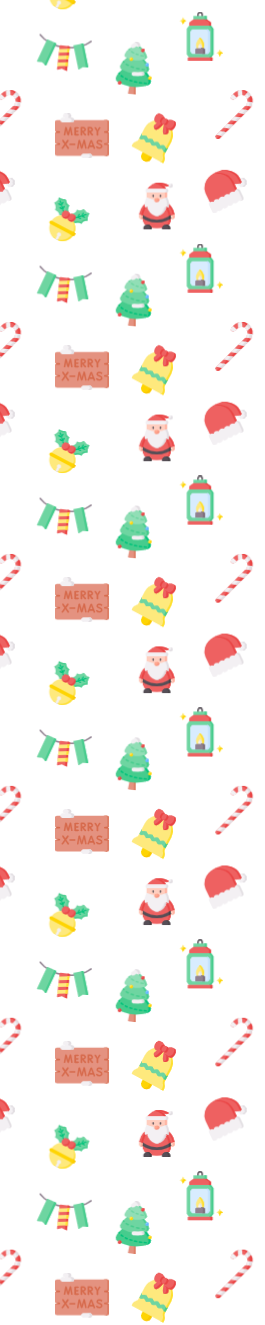 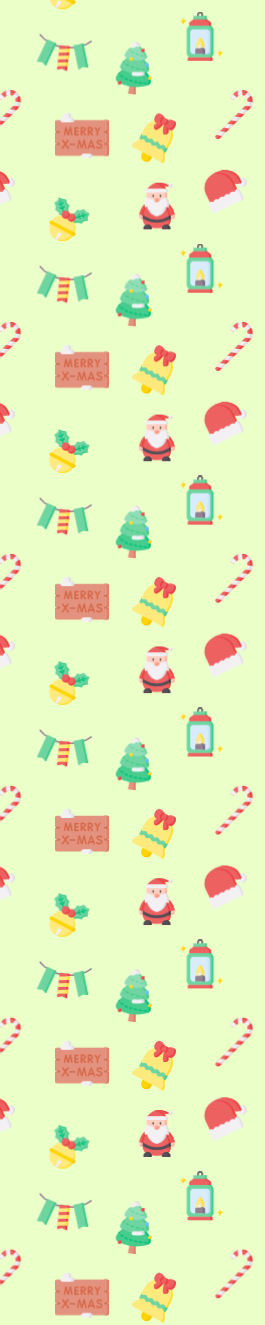 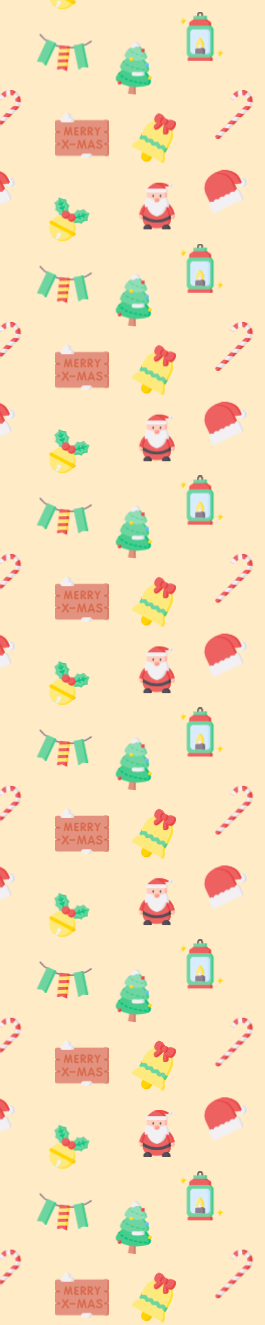 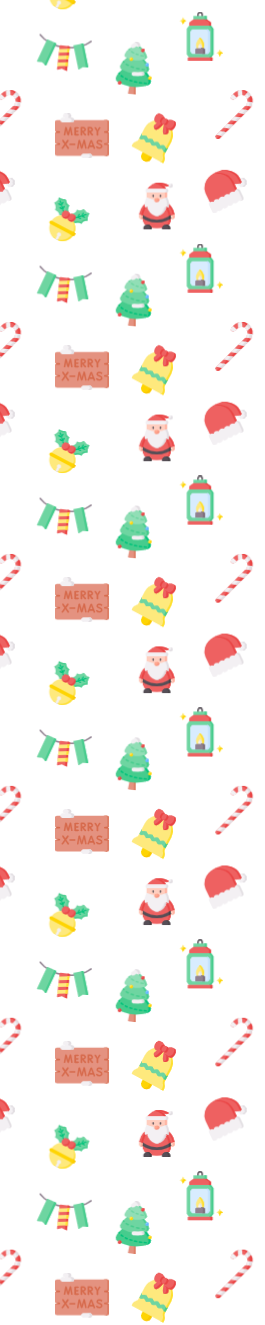 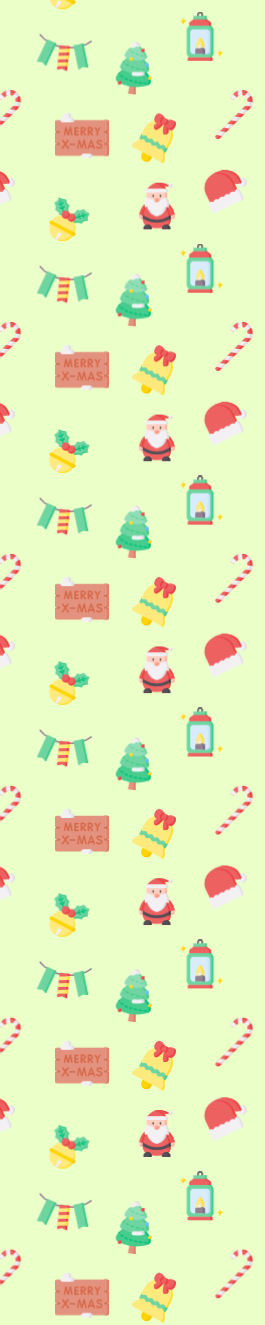 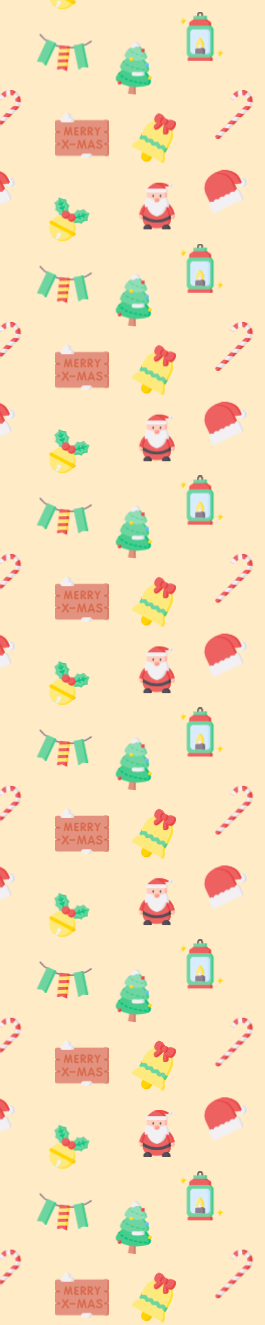 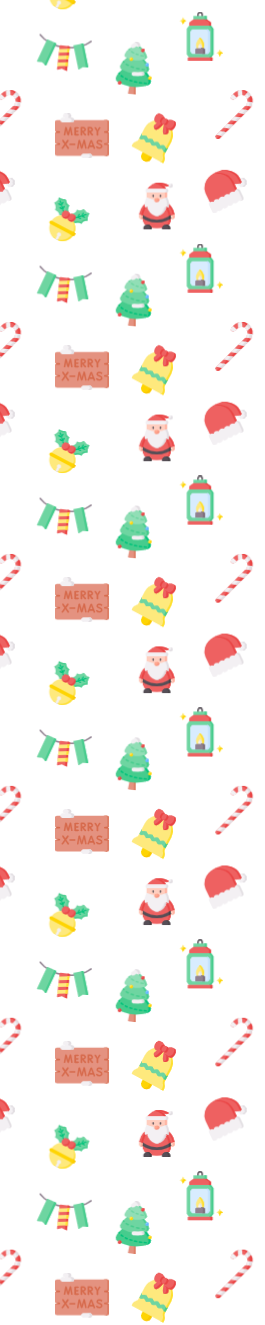 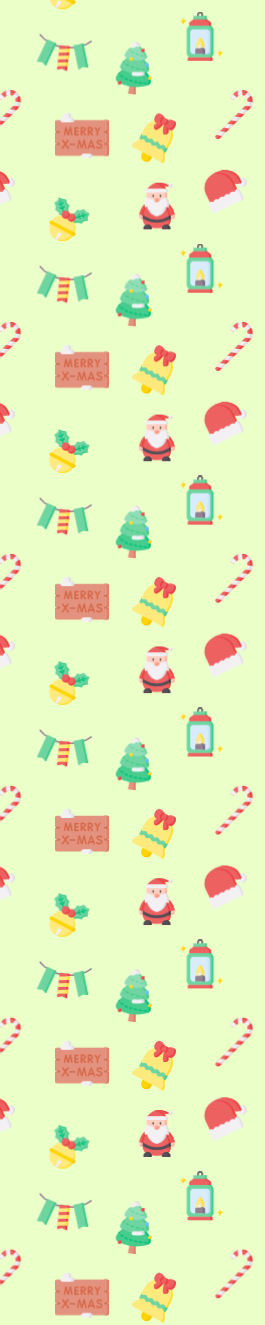 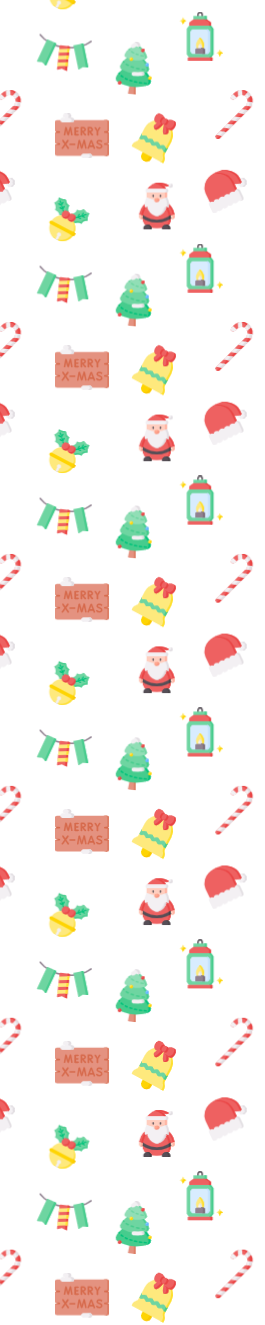 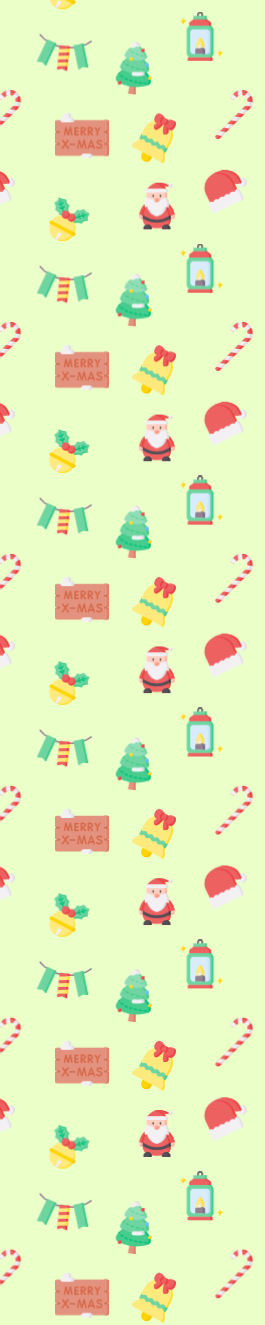 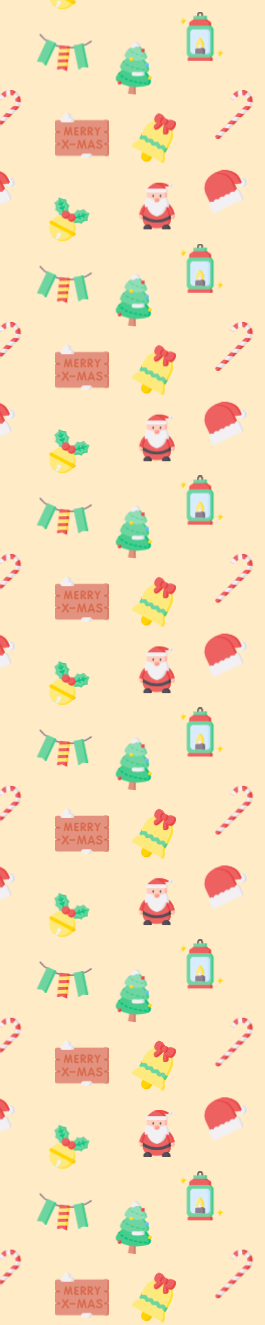 Feliz navidad y feliz año nuevo
Feliz navidad y feliz año nuevo
Feliz navidad y feliz año nuevo